Foreign Labor Certification
H-2A Housing Inspections

Mary Garcia
Foreign Labor Certification Coordinator
CareerForce Systems, MN DEED
CareerForceMN.com
H-2A Housing Inspections
Required for H-2A Temporary Employment Certification

Federal Regulations
20 CFR 653.502
20 CFR 654.400-417
29 CFR 1910.142

Approved Housing Inspection valid for 1 year from date of inspection
CareerForceMN.com
[Speaker Notes: Karen talks]
H-2A Housing Inspections: Process
Process:

- Employer / agent files application for Temporary Employment Certification with OFLC (Office of Foreign Labor Certification).

- State FLC Staff reviews application to determine if the housing is:
	new or previously inspected, and when
	owned or rented
	publicly rented

- H-2A Housing Inspections must be approved (pass with no deficiencies) at least 32 days before the “start date of need”.
CareerForceMN.com
[Speaker Notes: Karen talks]
H-2A Housing Inspections: New Employers
New employers are contacted right away via email, and receive:

Housing Inspection Guide
Lists what they need to have in place prior to inspection

Room Measurement Form
Document detailing size of major rooms
Employer completes the form and returns to State FLC Staff

H-2A Employee Rights Poster (English & Spanish)
Required to be placed in the housing
CareerForceMN.com
H-2A Housing Inspections: Forms
Forms:

Room Measurement Form

Form ETA 338

Checklist
20 CFR 654.404-.417 “ETA”  (for housing built before April 3, 1980)
29 CFR 1910.142  “OSHA”  (for housing built on/after April 3, 1980)
CareerForceMN.com
H-2A Housing Inspections: Room Measurement
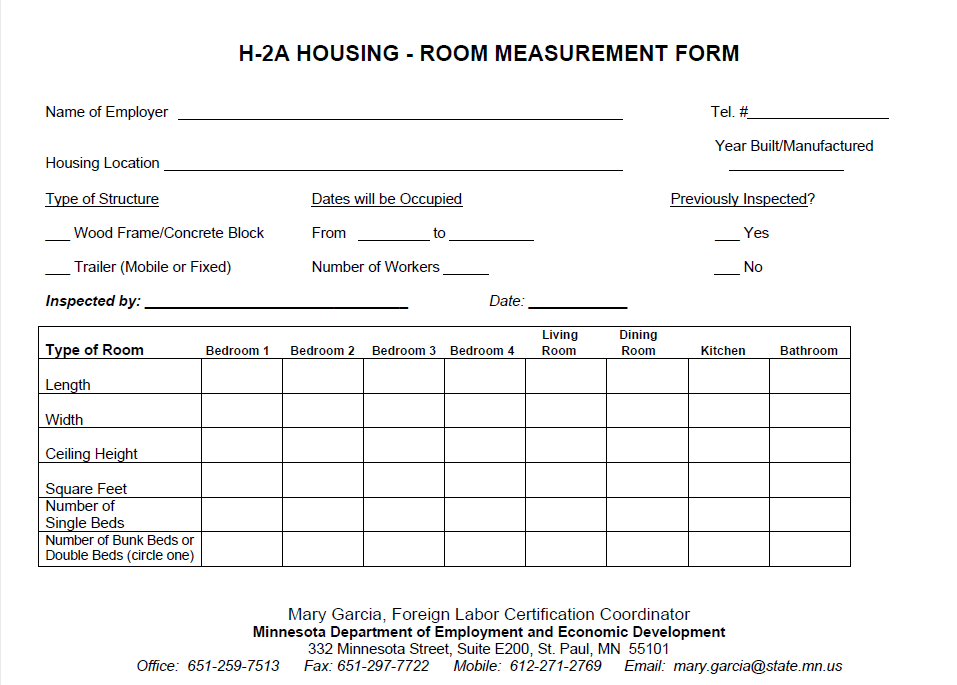 Room 
Measurement
Form
CareerForceMN.com
H-2A Housing Inspections: Form ETA
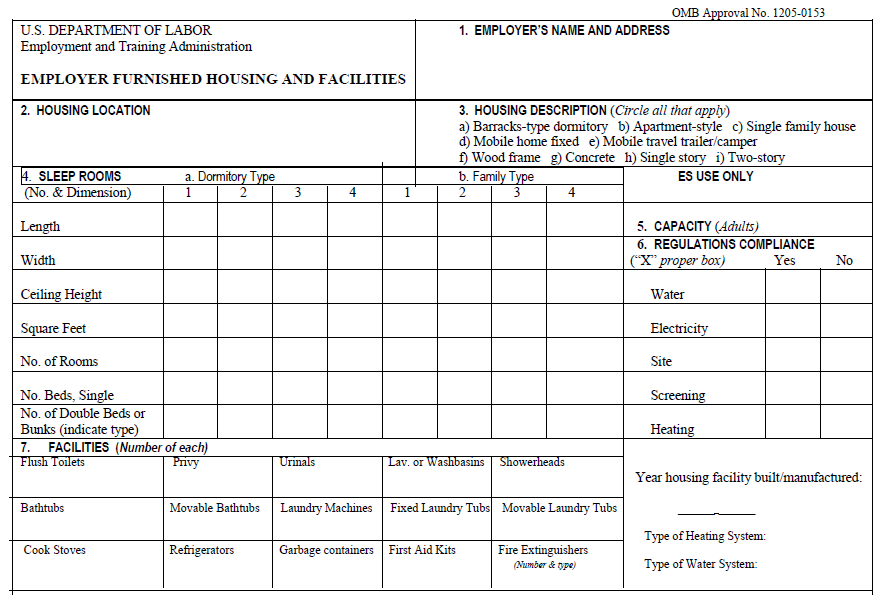 Form ETA 338

Items 1-7
CareerForceMN.com
H-2A Housing Inspections: Form ETA, part 2
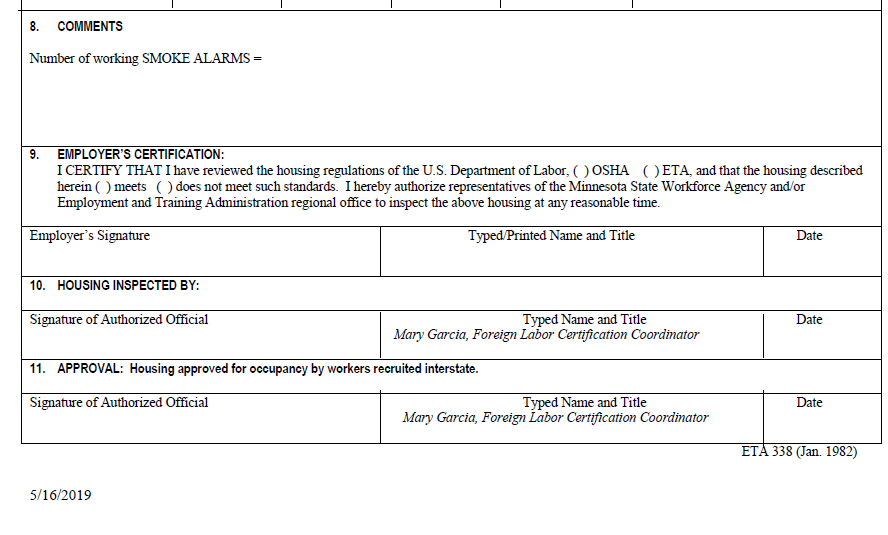 Form ETA 338

Items 8-11
CareerForceMN.com
H-2A Housing Inspections: Housing Photos
Photos of Housing:

A. Outside of dwelling:
_____all sides of a house, trailer, camper, or bunkhouse
_____outside entrance of an apt. building
_____Porch
_____Deck

B. Each interior room that workers will have access to:
_____Living Room
_____Kitchen
_____Dining Room
_____Bedrooms
_____Bathrooms










_____Hallways
_____Stairs
_____Family/Rec Room
_____Basement
_____Laundry Area
_____Garage

C. Safety Equipment:
_____First Aid Kit(s)
_____Fire Extinguisher(s) (showing Front of device/Gauge & Data Plate)
_____Smoke Alarms
_____Fire Escape Ladder(s)

D. Other:
_____H-2A Employee Rights Poster
CareerForceMN.com
Map of H-2A visa employers in Minnesota
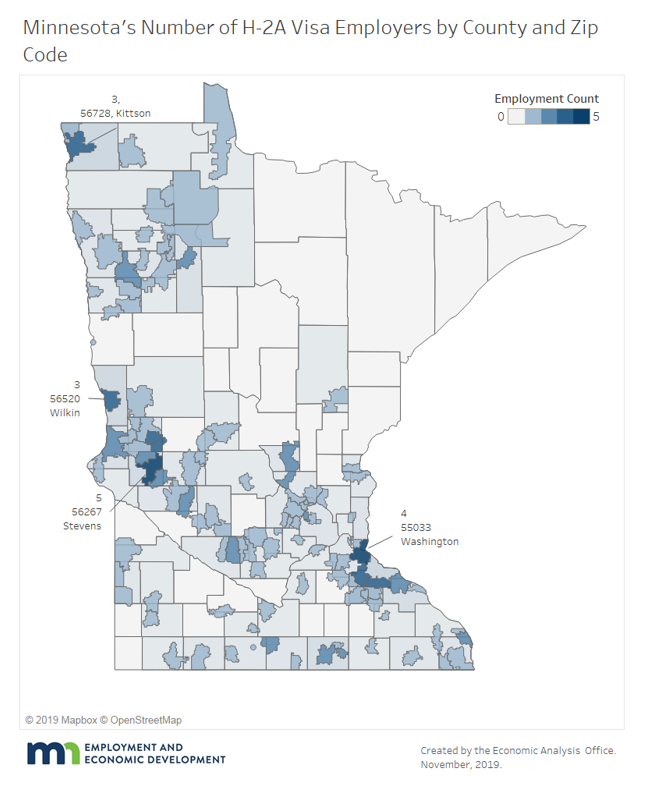 NW Region:
Jessica Bordun
Central and Southern Regions:
Mary Garcia
CareerForceMN.com